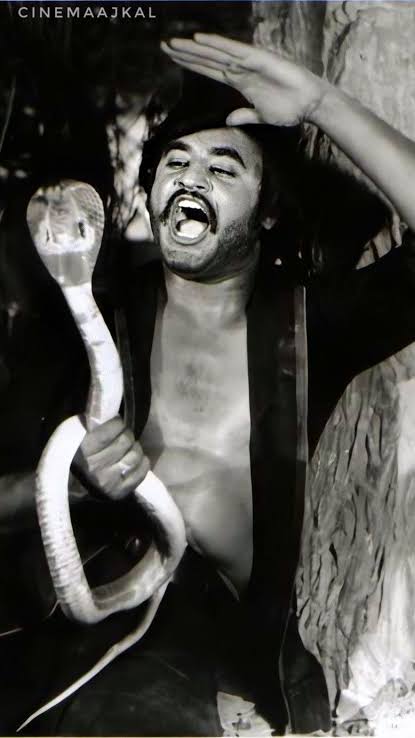 A CASE OF MAHA SNAKE BITE
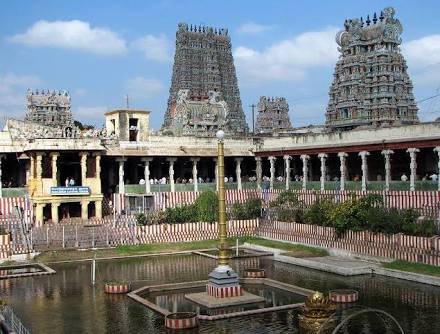 1st MEDICAL UNIT

CHIEF:                                PROF.DR.NATARAJAN.MD
ASSISTANT PROFESSORS:  DR.PALANIKUMARAN.MD
                                           DR.VASANTHAKALYANI.MD.DCP
                                           DR.SURESHKUMAR.MD
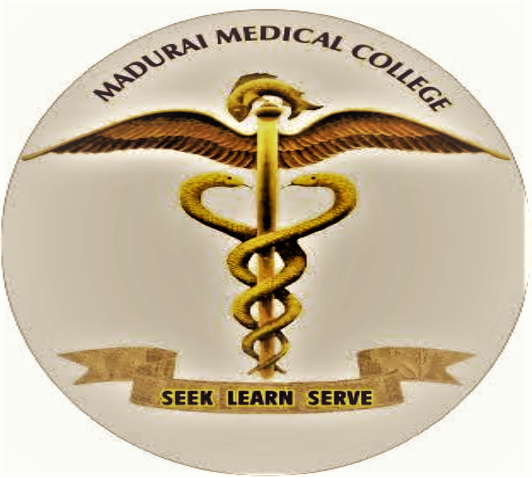 HI-FII HISTORY
36/M
Admitted with complaints of snake bite over right toe at around 7.PM in his house
H/o pain over bite site+
H/o swelling over bite site+
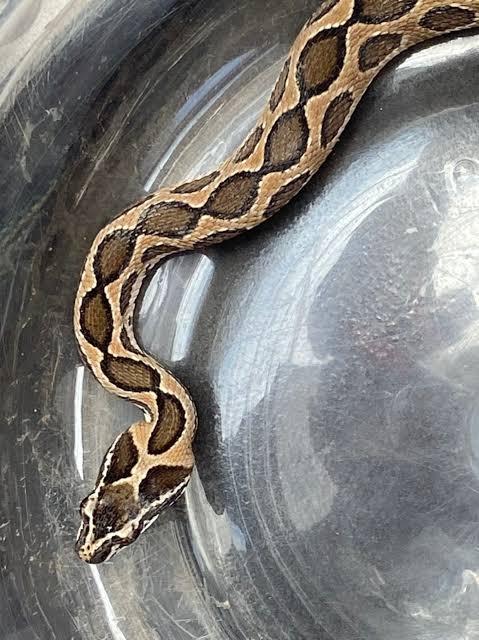 No means no – No Histories
No H/o vomiting , abdominal pain 
No H/o malaise, drowsiness 
No H/o double vision , restricted eye movements , drooping of eyelids
No H/o chest pain, dizziness ,faintness,altered sensorium 
No H/o head drop, shortness of breath 
No H/o numbness, difficulty in swallowing , aphonia, difficulty in using limbs
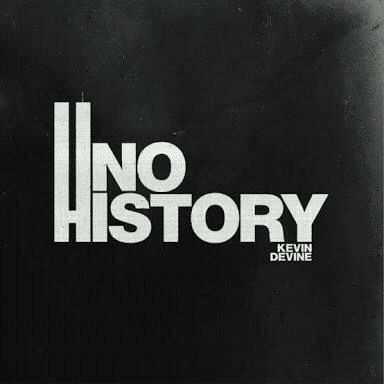 No H/o prolonged bleeding from bite site
No H/o sub conjunctival bleeding 
No H/o muscle pain , stiffness
No H/o oliguria, high colored urine
No H/o loin pain ,uremia 
No H/o symptoms of hypoglycemia
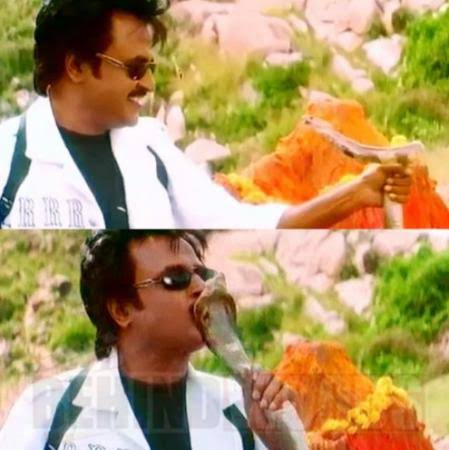 Past is not always past- its is the present and future too….
Patient has no similar complaints in past 
Not a diagnosed case of diabetes , systemic hypertension , bronchial asthma , CAD,CVA,PTB
No h/o jaundice in past 
No H/o recurrent fever, childhood malignancies 
Not a k/c/o renal failure, nephrotic syndrome 
Not a k/c/o renal tubular dysfunction
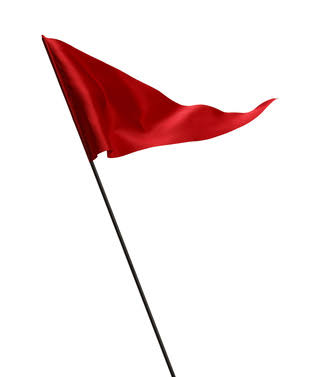 Personal history
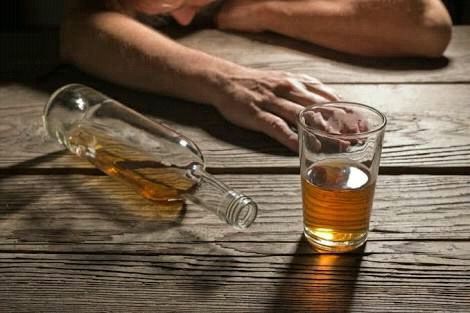 Mixed diet 
Sleep and appetite normal 
Normal bowel and bladder habits 
No h/o blood transfusions 
Non smoker, non alcoholic 
No sexual promisquity
ON EXAMINATION- WHAT U SEE IS MORE IMPORTANT THAN WHAT OTHERS SAY
Conscious, oriented, afebrile 
Moves all 4 limbs 
Bite mark on right toe +
No bleeding from bite site
No pallor, no icterus, no cyanosis, no clubbing ,
Popliteal lymphnodes + in right leg 
Swelling over bite site + with pain 
Obesity + centripetal type – acrocordans +, acanthosis +
Frank sign -, hairy pinna +
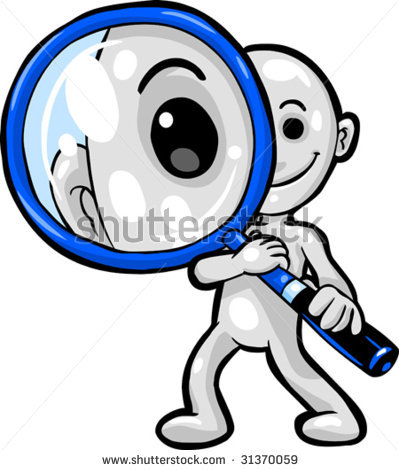 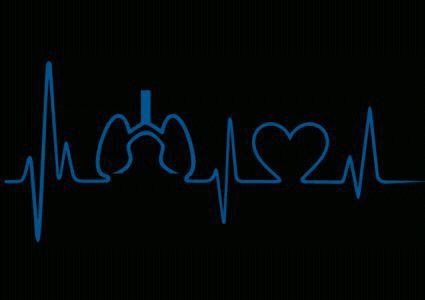 Vitals -vitality of life
Pulse 104 /min regular , normal volume , vessel wall normal , nodelay 
BP- 140/80 mmHg on right upper limb . No postural hypotension 
RR- 15/ min ,not dyspneic / tachypneic 
Afebrile 
SBC – 24
sPO2 -99% in room air
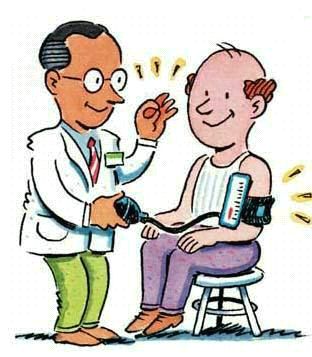 Evaluating for his extra inch !!!
Height – 172cm
Weight – 96kg 
BMI –32.44
ABDOMINAL CIRCUMFRENCE -104 cm
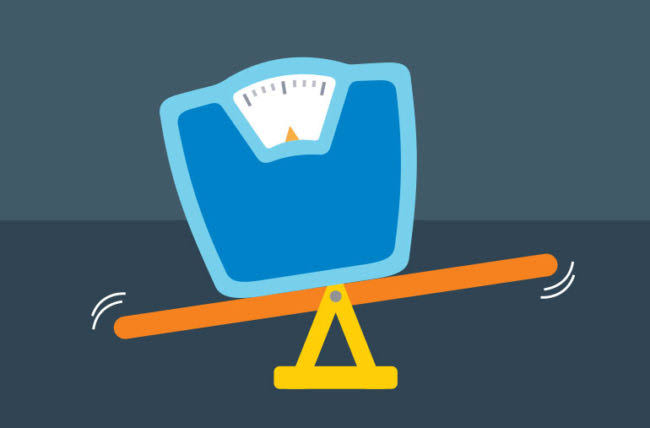 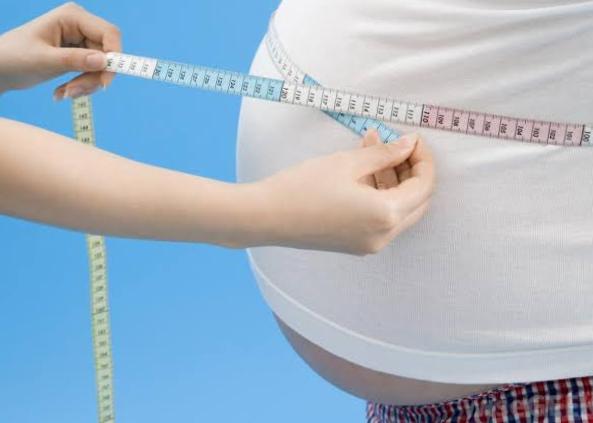 Systematic examinations of systems …
CVS- S1S2 +

RS- B/L air entry + 
      no use of accessory muscles of respiration , no added sounds

PA- soft , BS+
       no organomegaly , no flank pain 

CNS- conscious , oriented moves all 4 limbs 
      Pupil b/l 3mm RTL+, No ptosis , EOM full and free , NFND
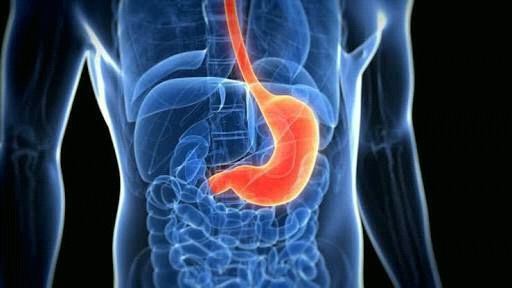 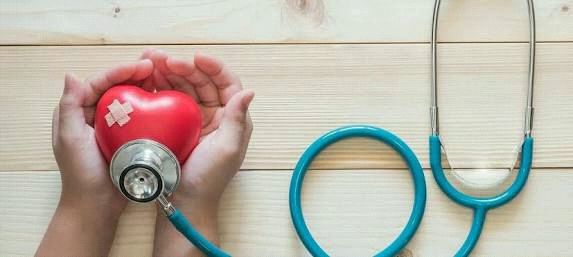 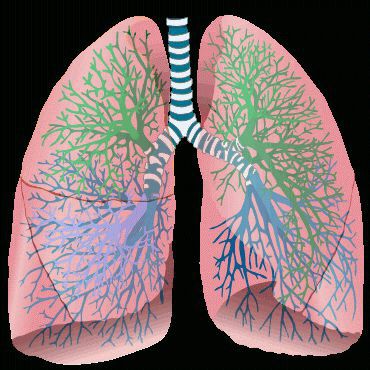 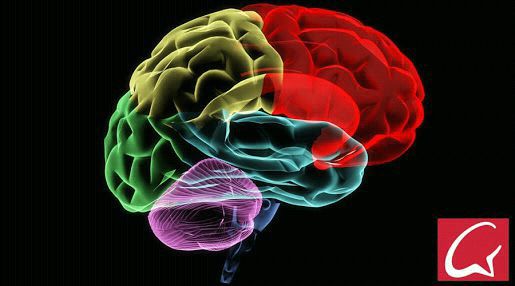 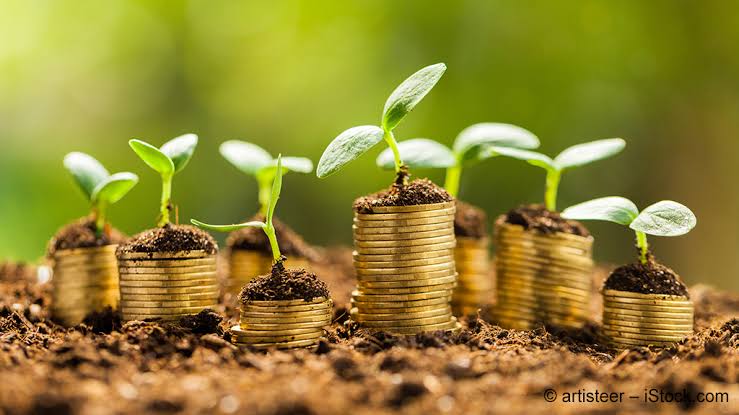 Investigations – Better Investment for a Better life
THE INVESTIGATION OF NO OMISSION---- WHOLE BLOOD CLOTTING TIME ON ADMISSION --- PROLONGED
URINALYSIS – POOR MANS RENAL BIOPSY
URINE ROUTINE 
ALBUMIN 1+
SUGAR NIL 
DEPOSITS 2-3 PUS CELLS  


URINE SPOT PCR- protein -33 mg , creat 47 mg
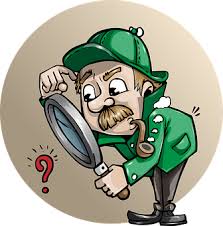 CBC- The Flow Of Life
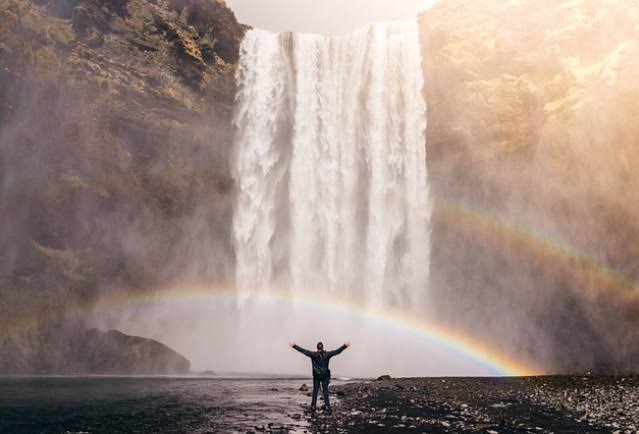 Reticulocyte count- 6.8%
Corrected reticulocyte count- 2.6%
LFT- The Metabolic MemoryRFT- The Metabolic &  Mental Stress Reliever
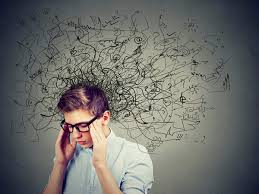 Serum LDH- 1543 U/L
Serum Fibrinogen- 286 mg/dl
PT ,INR –NORMAL 
APTT- NOT PROLONGED 

S.ELECTROLYTES
S,Na – 136
K – 3.8
ECG- The Engine , Clutch & Gear of life….
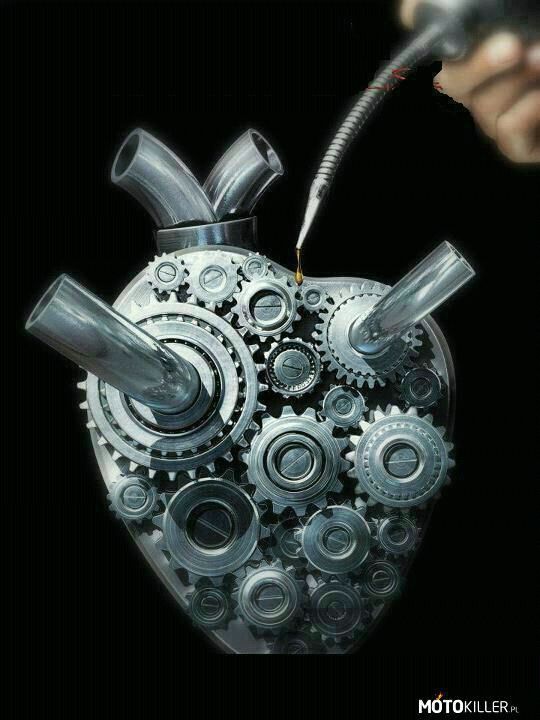 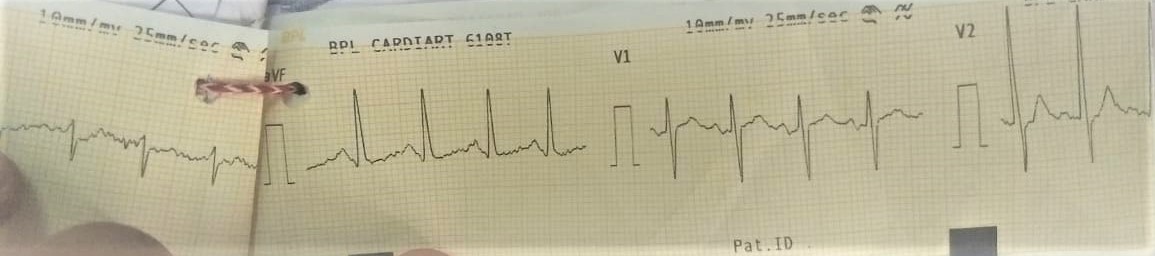 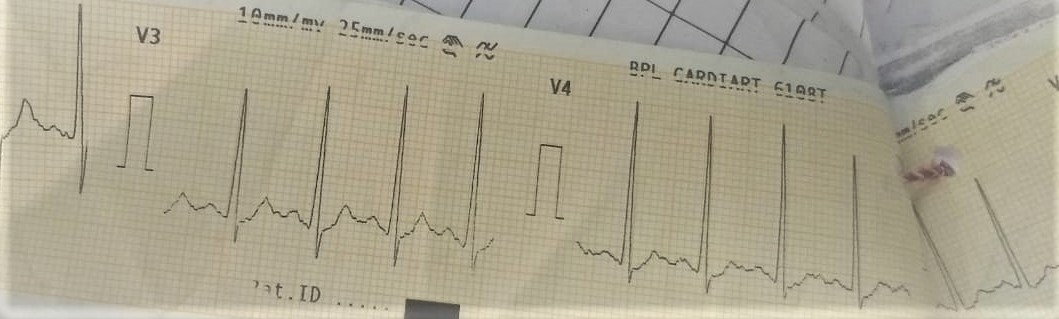 Metabolic Memory of Metabolic Disease
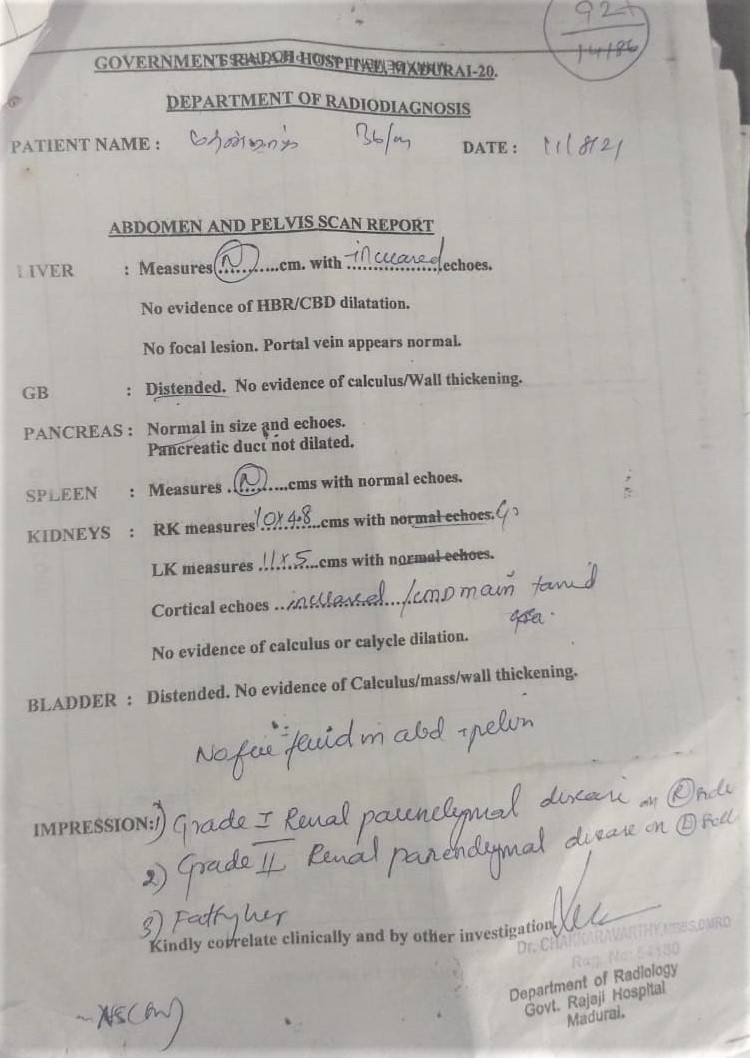 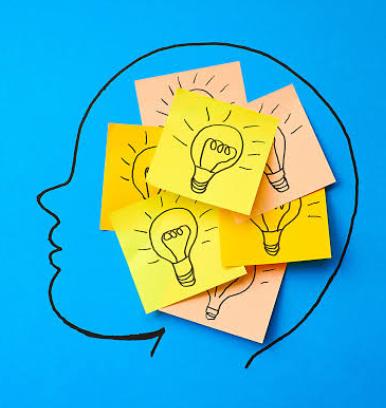 FASTING LIPID PROFILE 
Fbs -116 
S.cholesterol 198 
S.triglycerides – 250
RBS -196 
S.uric acid – 10.4


USG abdomen – no free fluid ,normal sized kidneys , CMD maintained 
     fatty liver with normal size and increased echos, Grade 2 medical renal disease on both kidneys.
Peripheral smear- peripheral investigation for core central diagnosis !!!
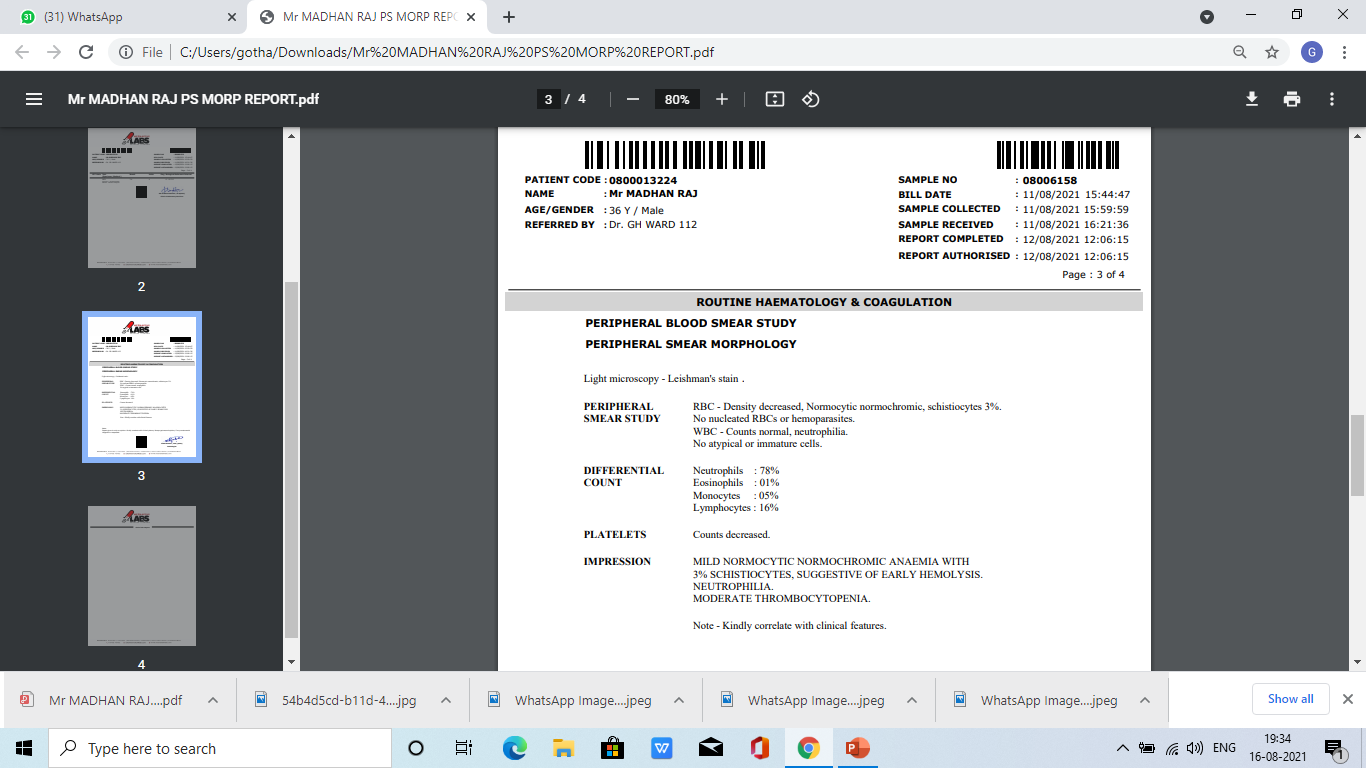 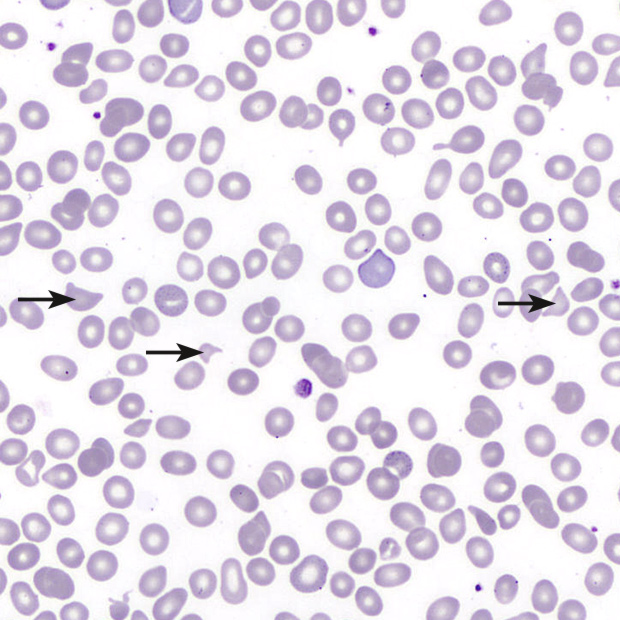 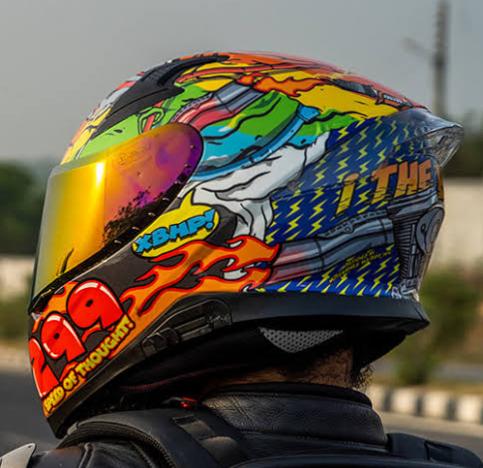 Problems
Russell viper snake bite
Cellulitis Right foot
AKI
Rapidly progressing anemia
Neutrophilic leukocytosis
Thrombocytopenia, MICROANGIOPATHIC HEMOLYTIC ANEMIA
Indirect hyperbilirubinemia
BODERLINE PROLONGED PT- INR,aPTT, Serum fibrinogen
Reticulocytosis
Schistocytes in peripheral smear
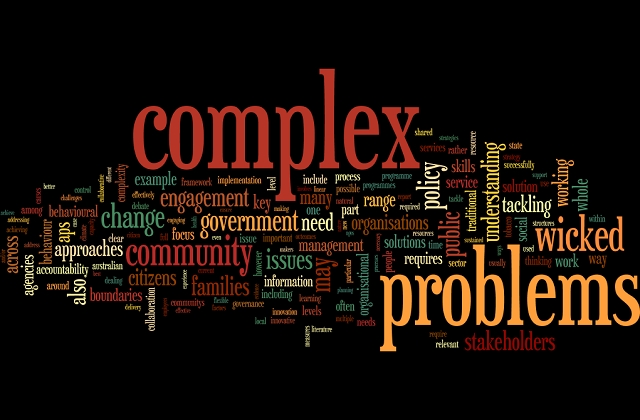 Diagnosis
Poisonous snake bite with signs of envenomation
Rt lower limb cellulitis
Acute Kidney Injury
TMA -MICROANGIOPATHIC HEMOLYTIC ANEMIA
Metabolic syndrome
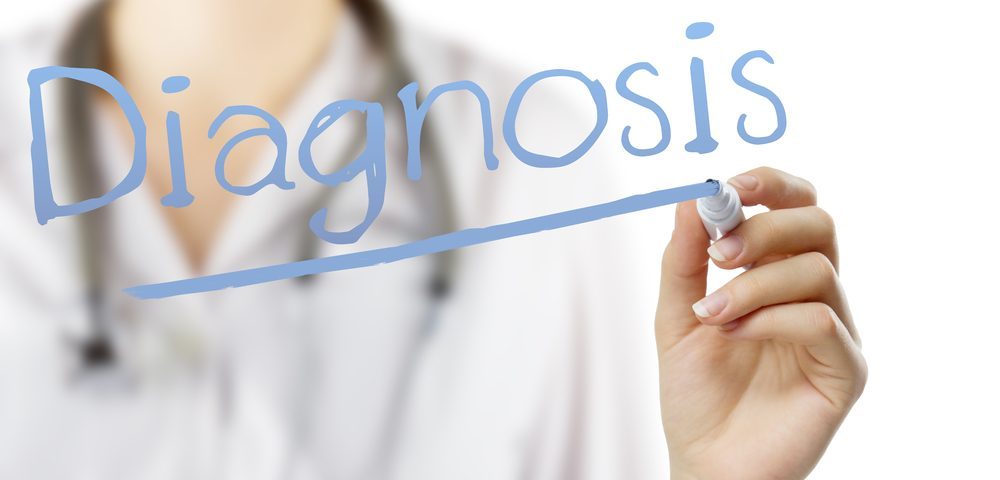 Management
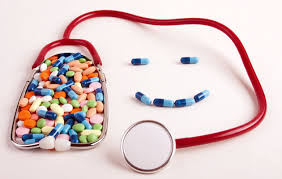 Airway breathing circulation 
Reassurance 
Iv fluids 
20 vials asv given since WBCT was prolonged 
Iv antibiotics 
Limb elevation after ASV
Why this presentation ?
To discuss various causes of AKI in snake bite
To suspect TMA MAHA in snake bite patients if they present with above clinical scenario
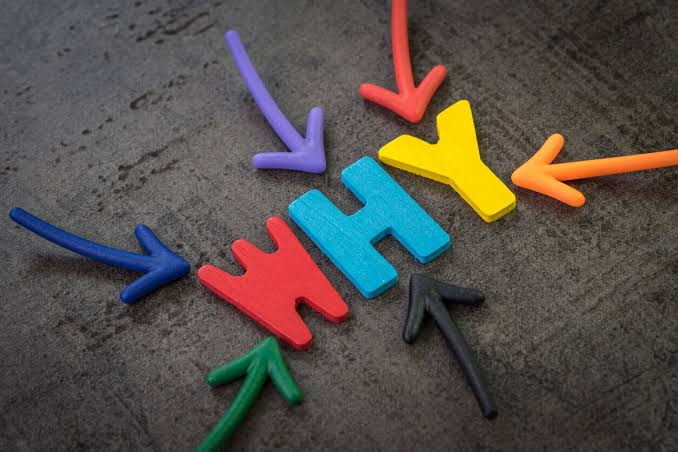 Thank you
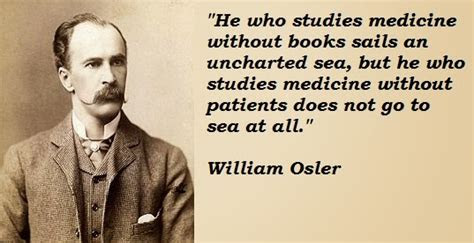